The Geography of Identities
Day TwoEthno-racial Clustering and Segregation
U.S. population (2019)
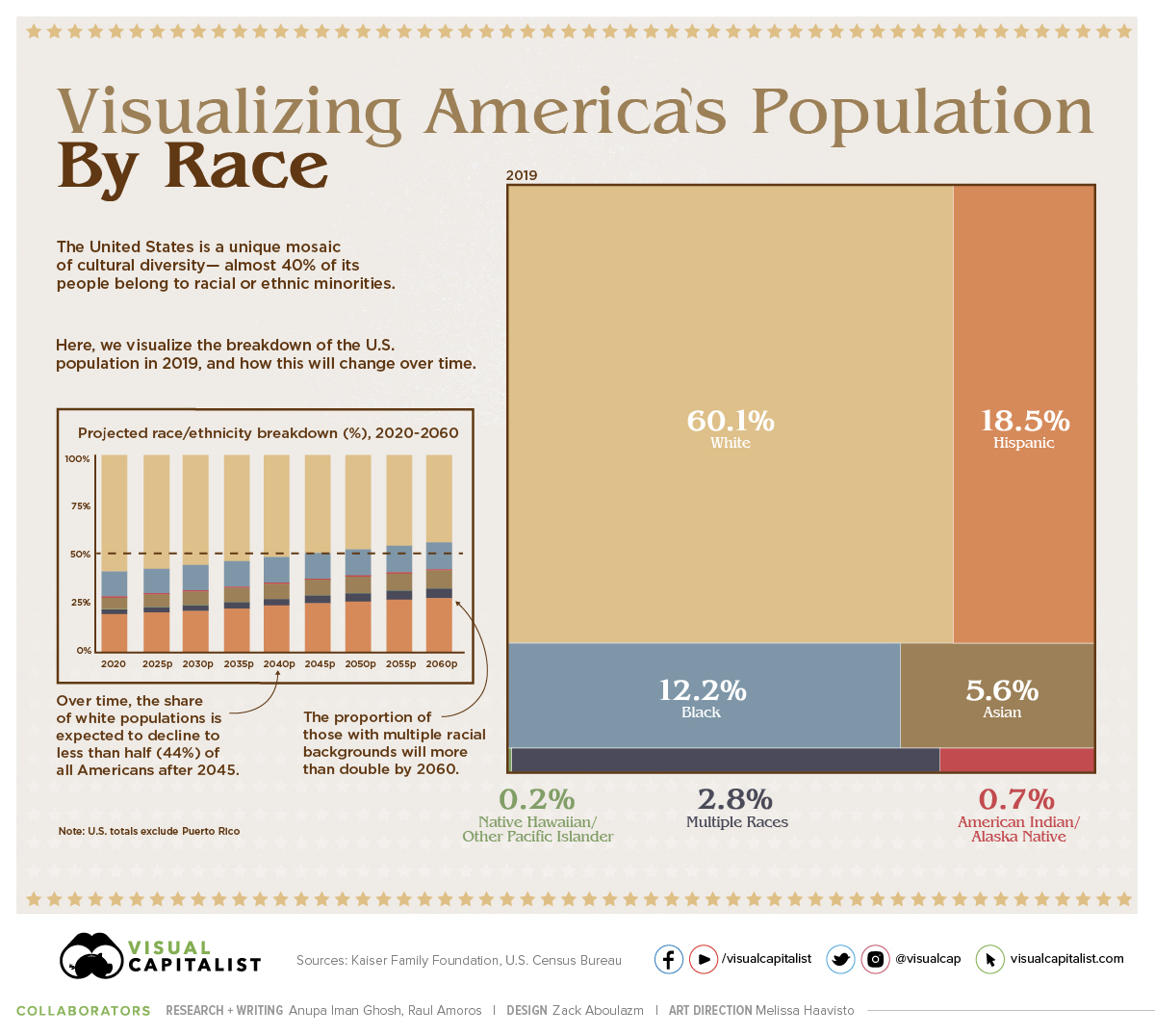 U.S. population trends through 2060
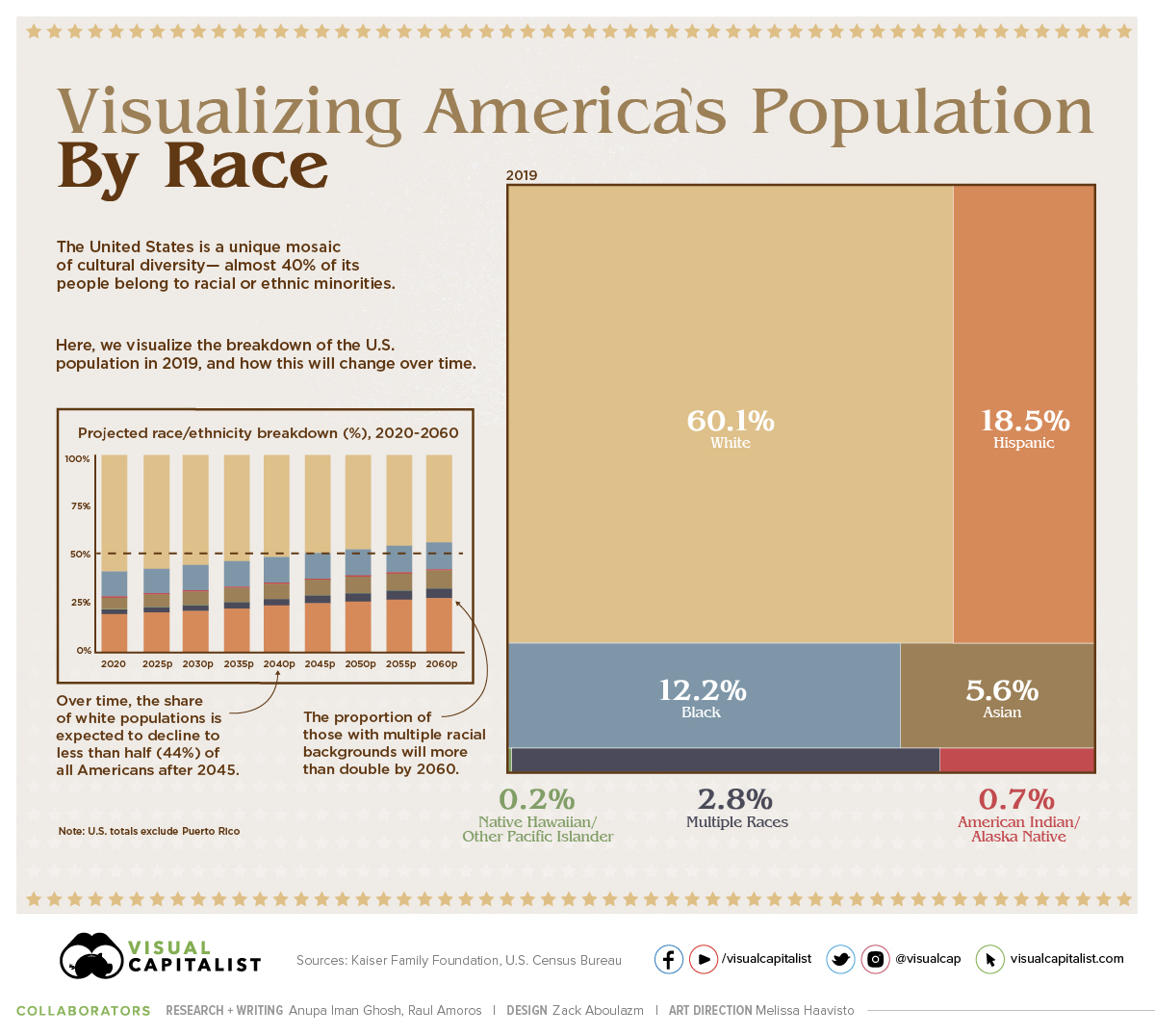 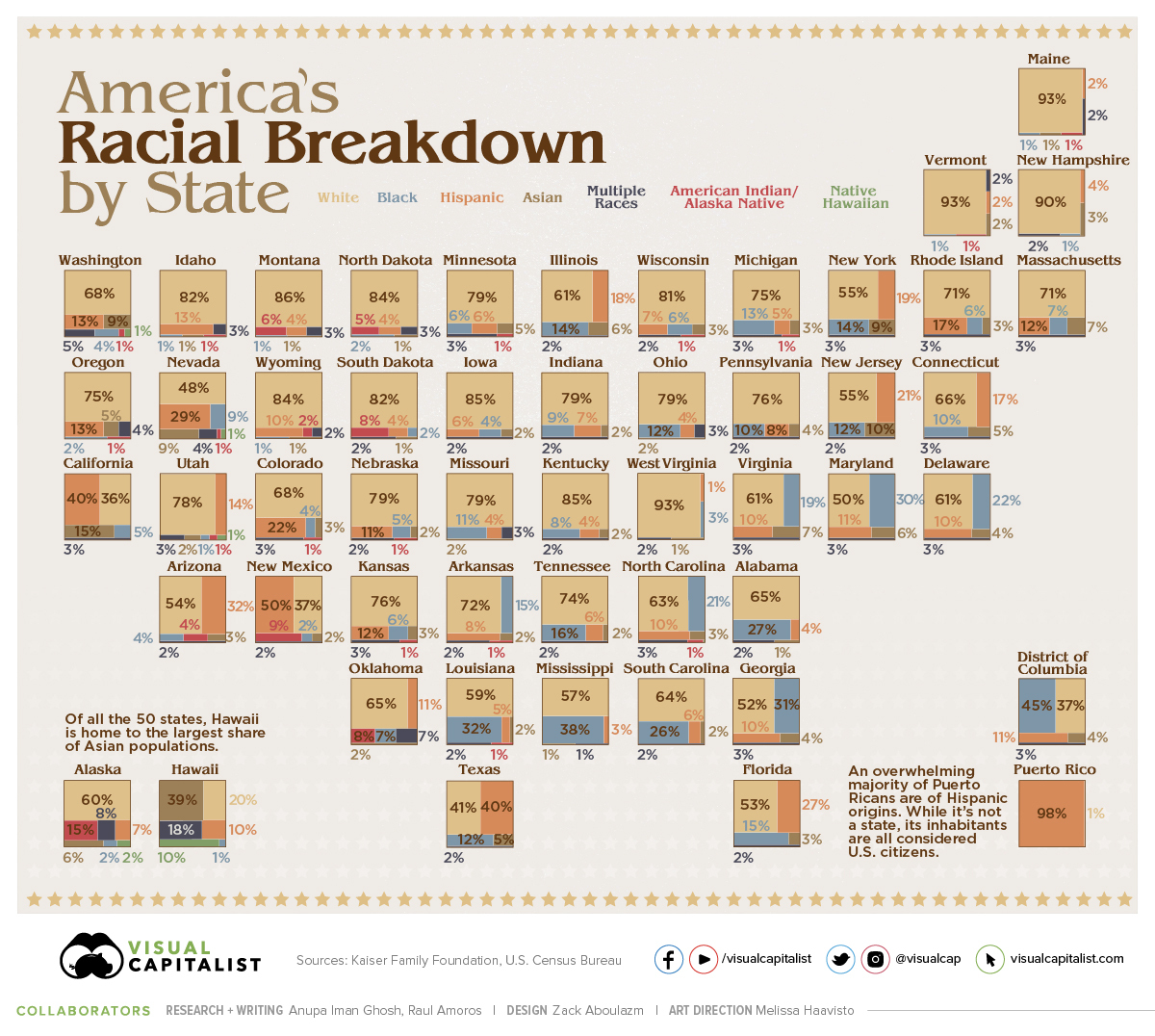 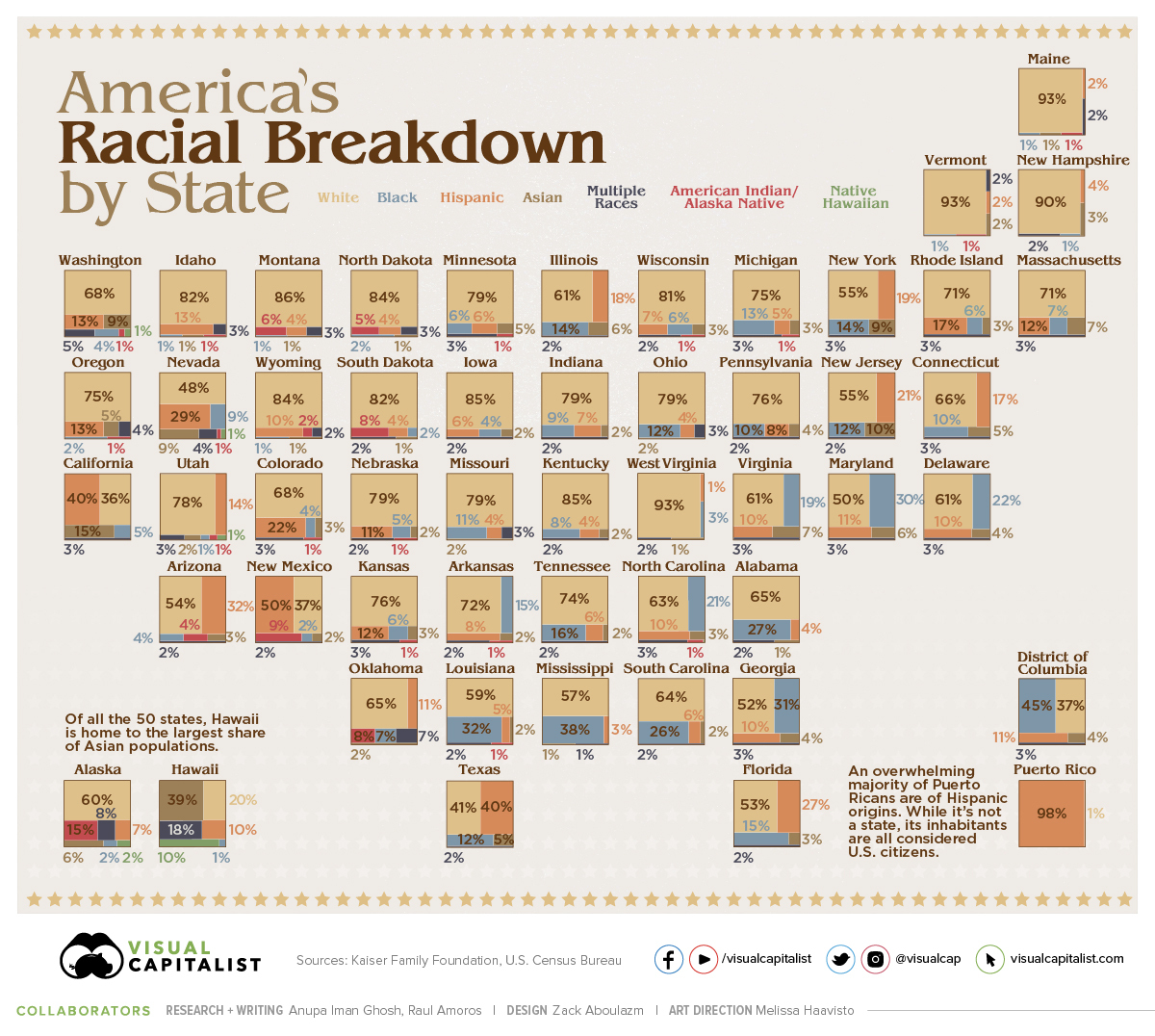 Distribution of minority groups w/in the U.S.
Distribution of ethnicities w/in the U.S.
Geographic distribution of ethnicities
European Americans also have distinctive clustering due to earlier waves of chain migration (but this has lessened due to assimilation, suburbanization and a lack of segregation)
Minority (Hispanic Americans, Black Americans, Asian Americans and Native Americans are clustered across three scales:
regionally
Minorities are clustered in different regions of the US (Southwest, Southeast, etc.)
in urban vs. rural areas 
(more likely to find a person of minority descent in a city/suburb than in small town/farm)
within urban areas (neighborhoods)
Minority groups are often segregated in different neighborhoods within cities
Clustering of Hispanics in the U.S.
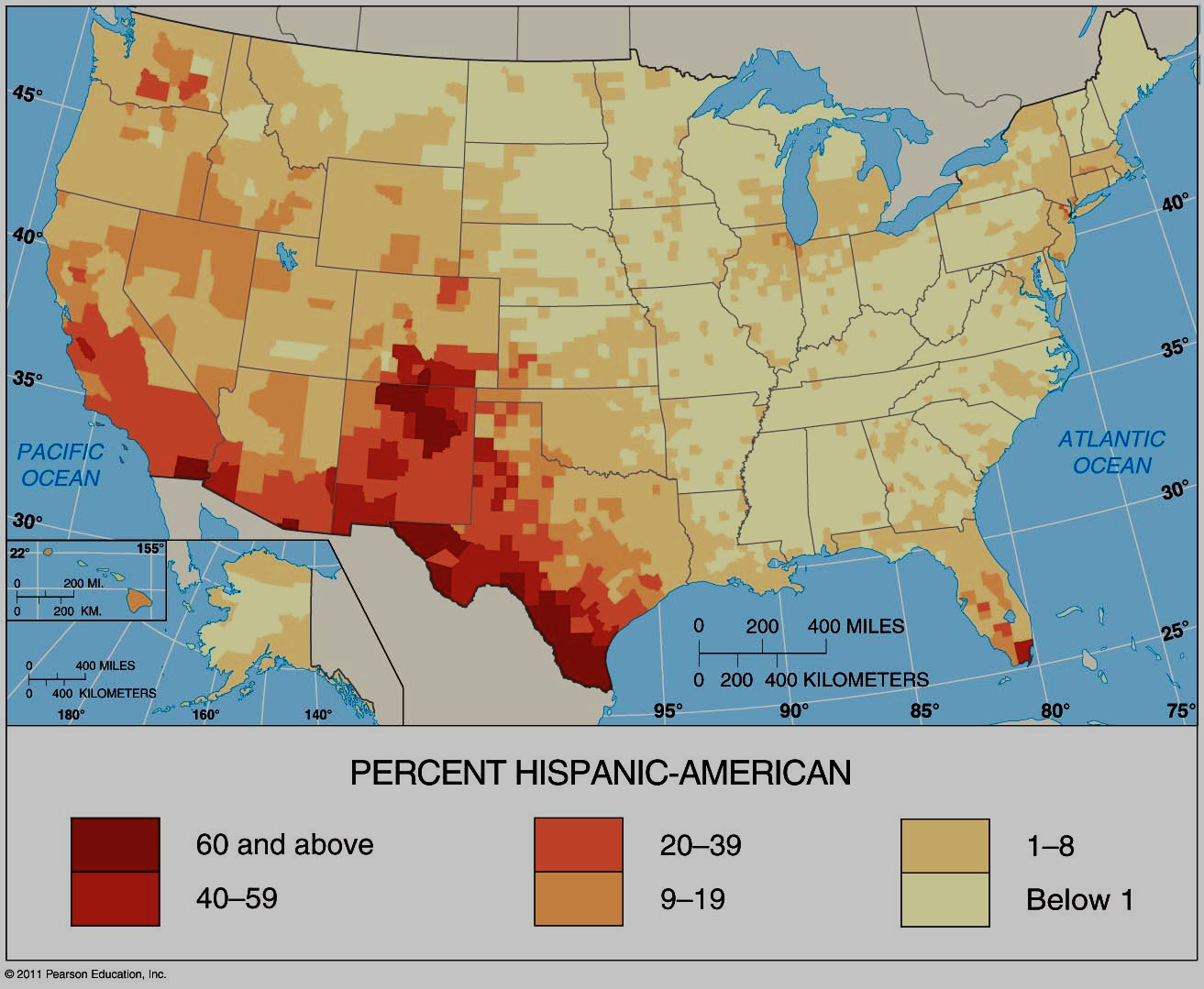 Mostly in CA, TX, (NY and FL)
Gravity model
Areas farther from source tend to be larger (Chicago, NY etc.)
in SW
more evenly dispersed between rural and urban areas
In Northern states
concentrated in cities
NYC = ¼, but NY = 1/16
2/3rds of Hispanics are Mexican, but
NY ↔ strong Caribbean influence  (PR/Dominican)
FL ↔ Cuban
Clustering of African Americans in the U.S.
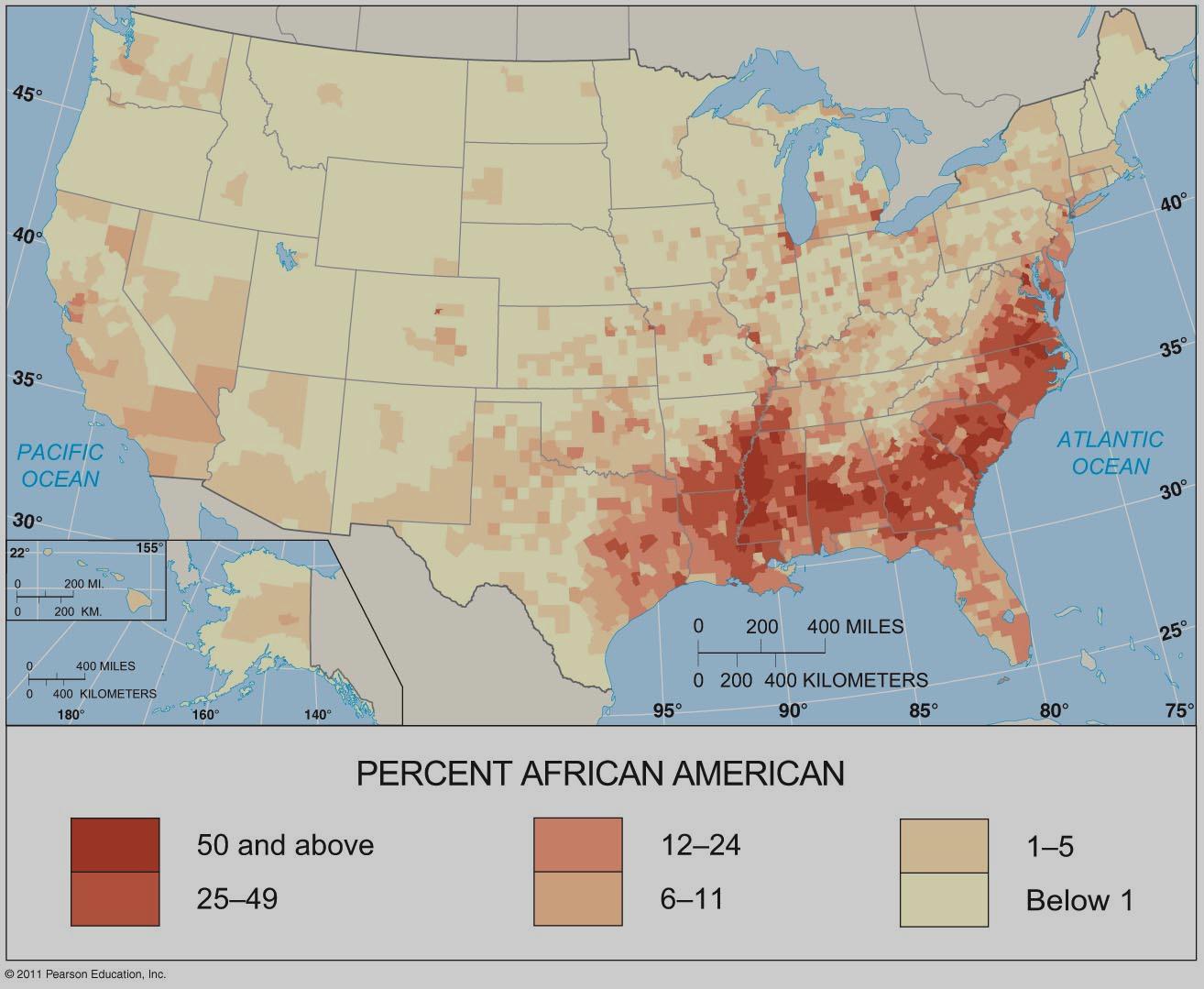 Clustered in SE
legacy of slavery
Northern cities
“Great Migration”
Segregation leads to spatial distribution
In South
“separate but equal”
Plessy v. Ferguson (1896)
“de jure” = by law, Jim Crow laws 
ghettoization in North
de jure = restrictive covenants 
“de facto” = by custom
economics
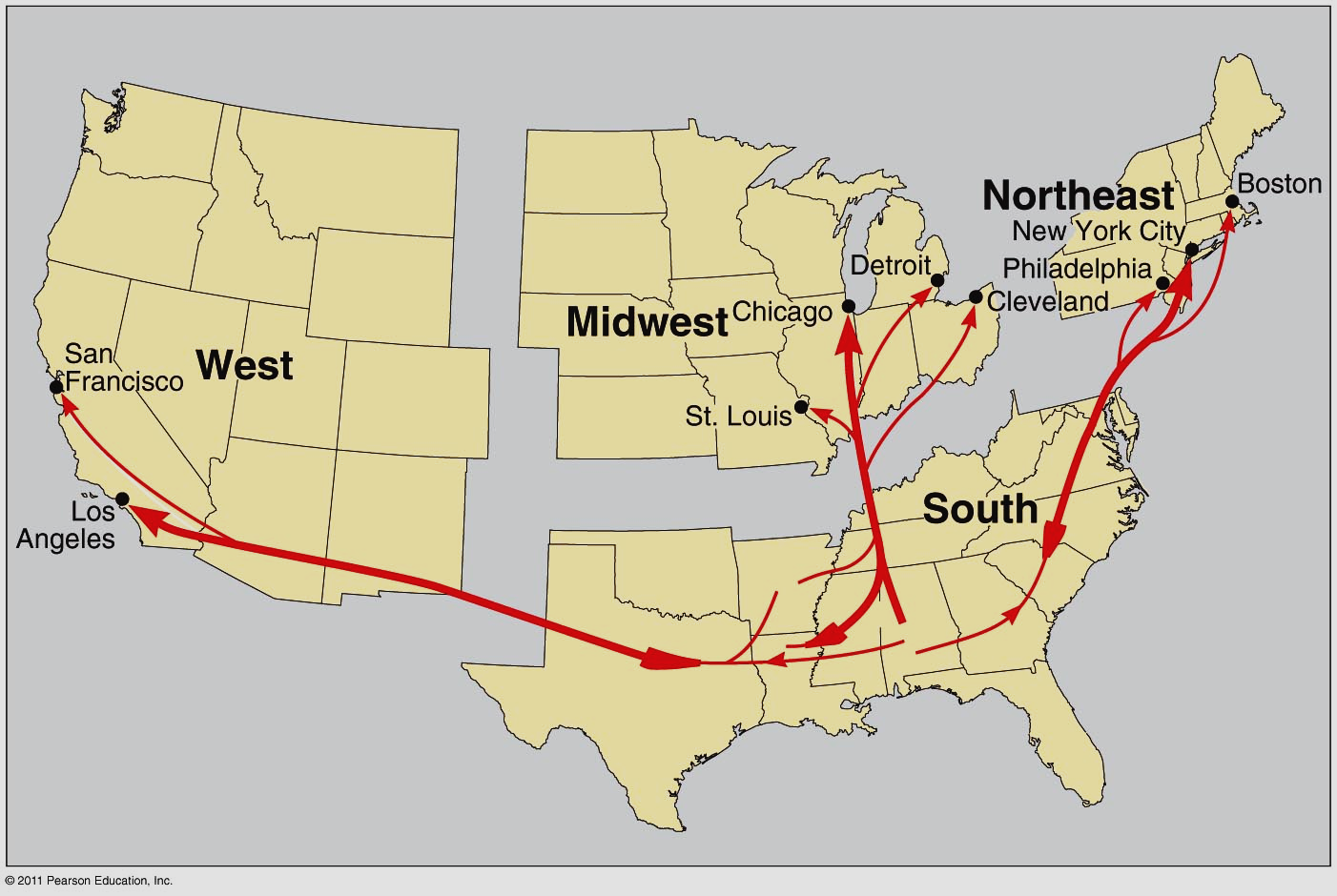 Differences in clustering outside of “hearth”
Mississippi
Illinois
90% of minorities live in cities
Result  is spatial effect of racism
ghettoization/“barrioization”
∆ to largely Hispanic pop.
redlining
loans not made in certain areas
leads to disinvestment, disrepair
restrictive covenants
limited what a future owner could do (“who they could sell to” No Blacks, Jews, Catholics, etc.)
A Raisin in the Sun (Lorraine Hansberry)
Spatial expansion of minorities 
Civil Rights movement (1950s/60s)
restrictive covenants struck down (1948)
blockbusting
Real estate agents play on fears to make $  
Leads to “white flight”
Large scale emigration of white middle class to the suburbs
furthers segregation 
inner city = black, suburbs = white
Segregation is declining slowly but still a problem
Concentration of minority groups in cities and in certain neighborhoods(residential segregation)
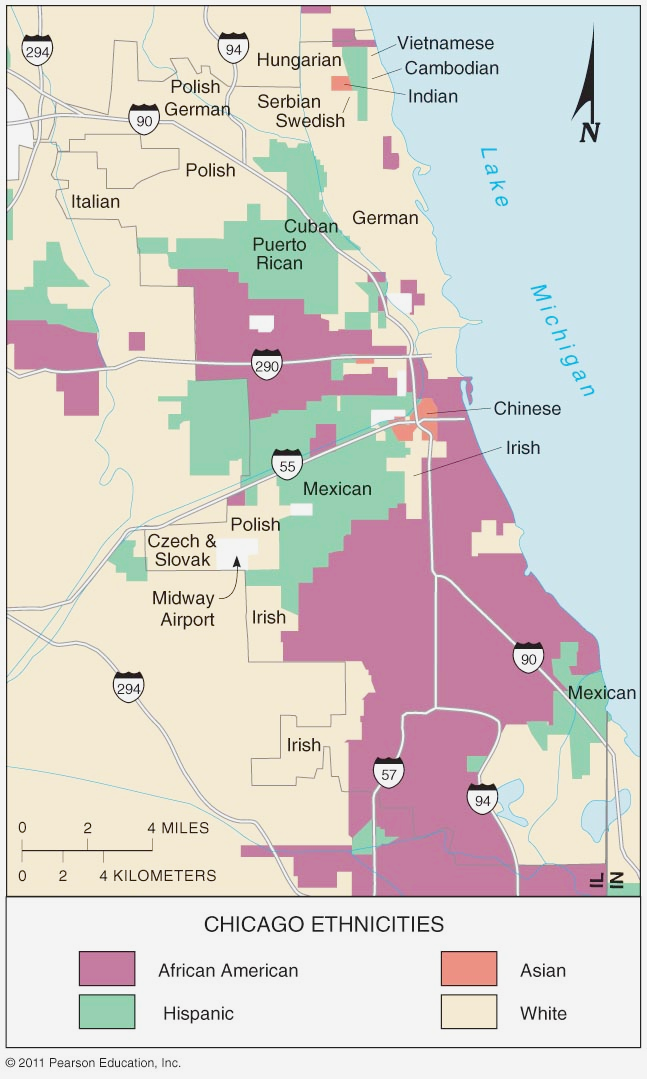 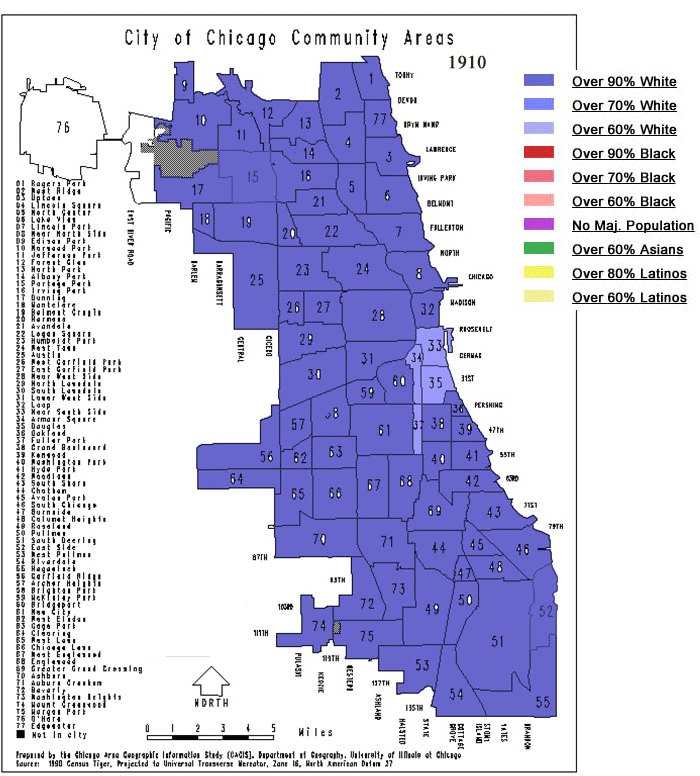 1910
Chicago predominantly white ethnic
Tomorrow we will discuss “Ethnic neighborhoods”
Many outlying neighborhoods still farmland
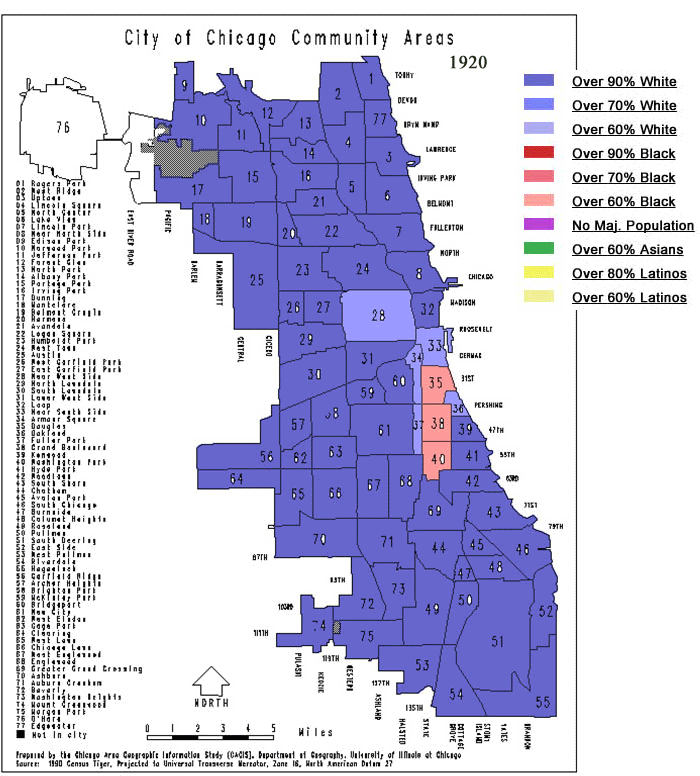 As the Great Migration begins
Blacks are clustered in the “Black Belt” 
High poverty
Overcrowded substandard housing owned by absentee landlords
Buildings in disrepair
Rents are high
African Americans have little political sway to combat these abuses
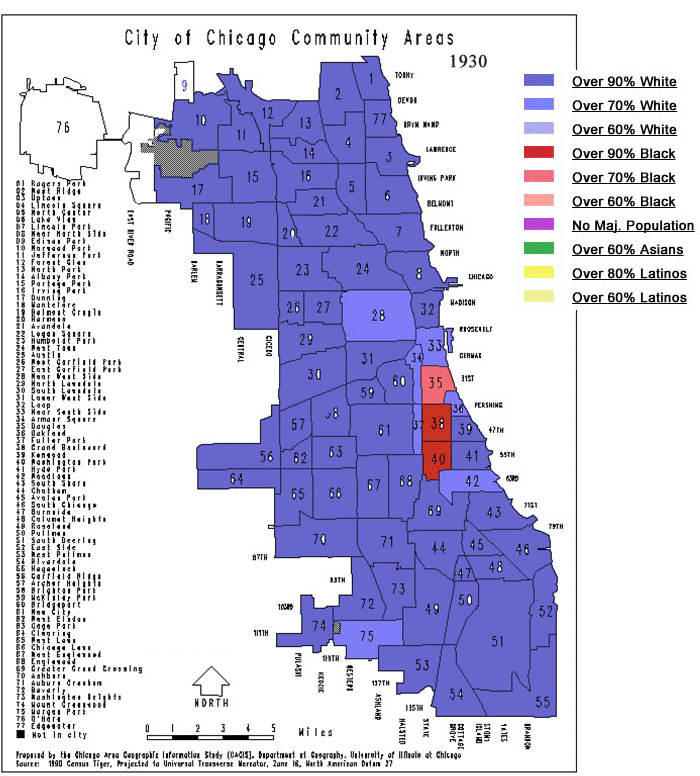 Note the density of Black residents in the “black belt”
reflects ghettoization
Redlining (later) and other housing discrimination policies are keeping African American residents in a high poverty, socially isolated areas.
Yet despite this…
The Stroll and Bronzeville develop as a black cultural hub like Harlem in NYC.
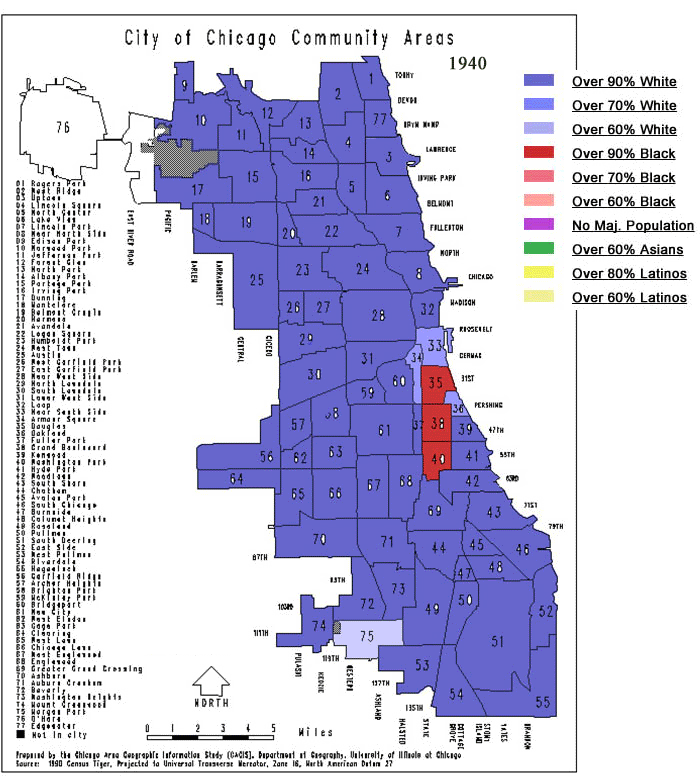 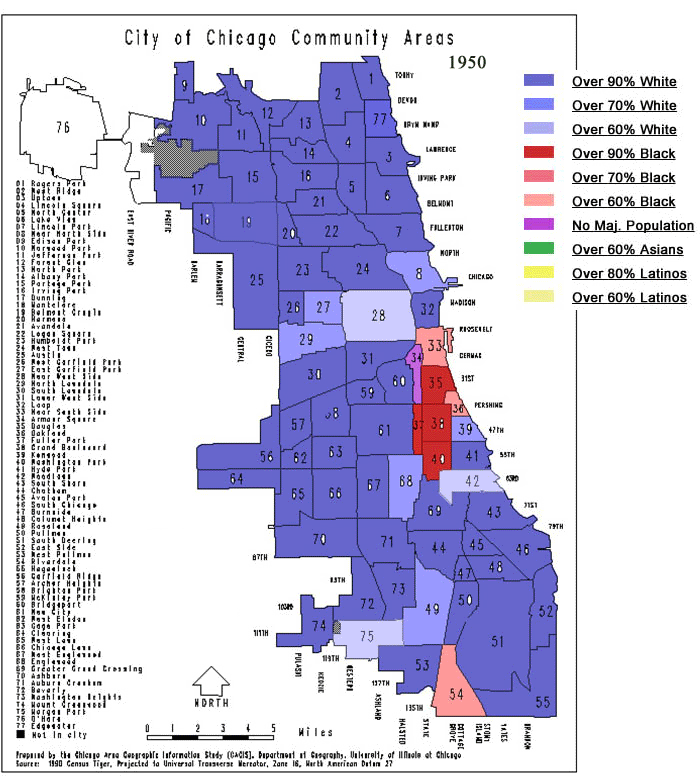 By 1950
Early Civil Rights wins!
Restrictive covenants are struck down
African-Americans begin to expand out of the black belt
Face hostility in areas where they move
Highways constructed
Growth of suburbs begins
White flight begins
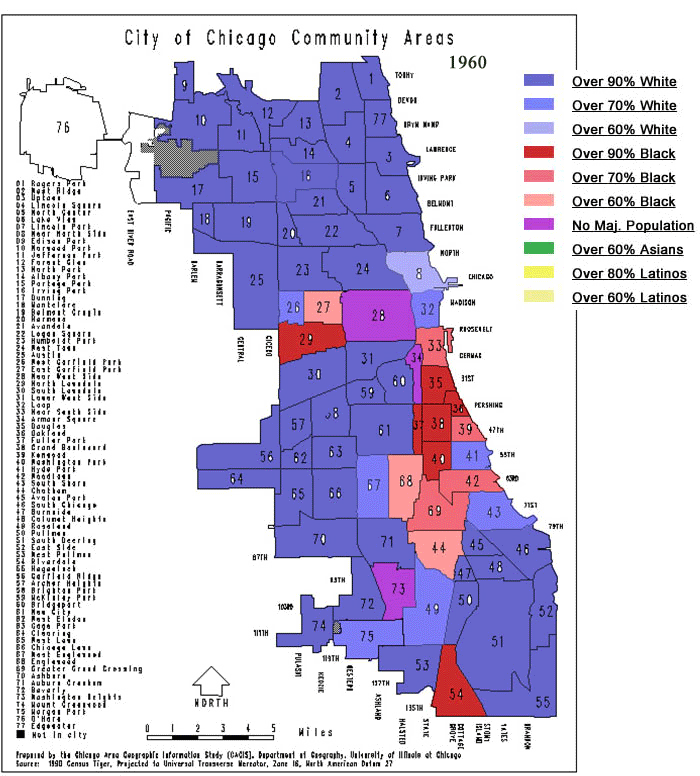 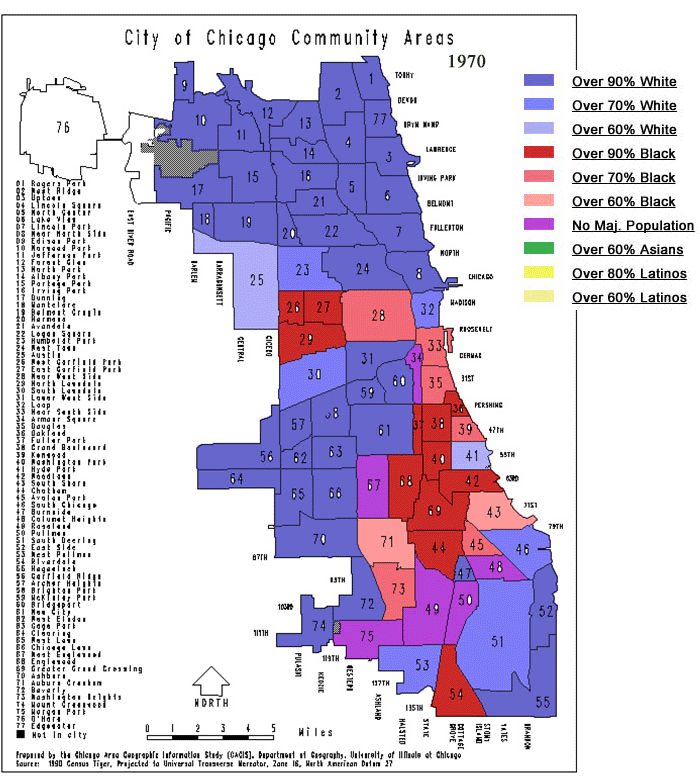 Blockbusting
Real estate agents play on white racist fears of property value decline to encourage rapid neighborhood change
accelerates white flight and suburbanization
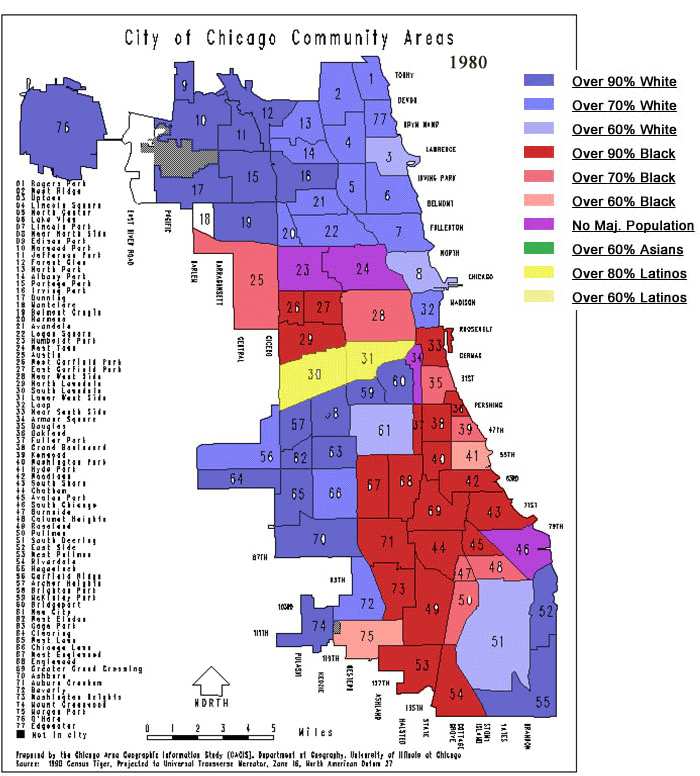 Note addition of majority Hispanic neighborhoods
Reflects changes made in the Immigration and Naturalization Act of 1965 which allowed non-European migration into the US
Reflects 15 years of immigration from Mexico
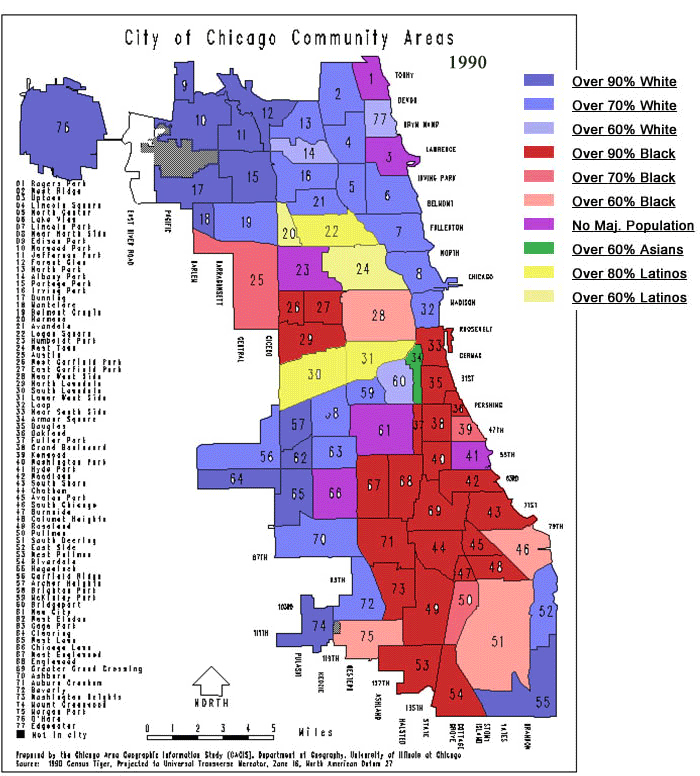 Note expansion of newer immigrant minority groups
Hispanics on the NW and SW sides
Asian in #34 (Chinatown)
New dynamic
Minority areas expand but they are also being “pushed” outward from the city center
shift from minority majority in areas #25 (Near West Side) and #24 (West Town) from Black/Hispanic majority to “no majority”
change from “no majority” to white majority in #5 (Uptown)
Black % declines in #33 (Near South Side) and #35 (Douglas)
This is due to gentrification
We will discuss this phenomenon in our urban unit
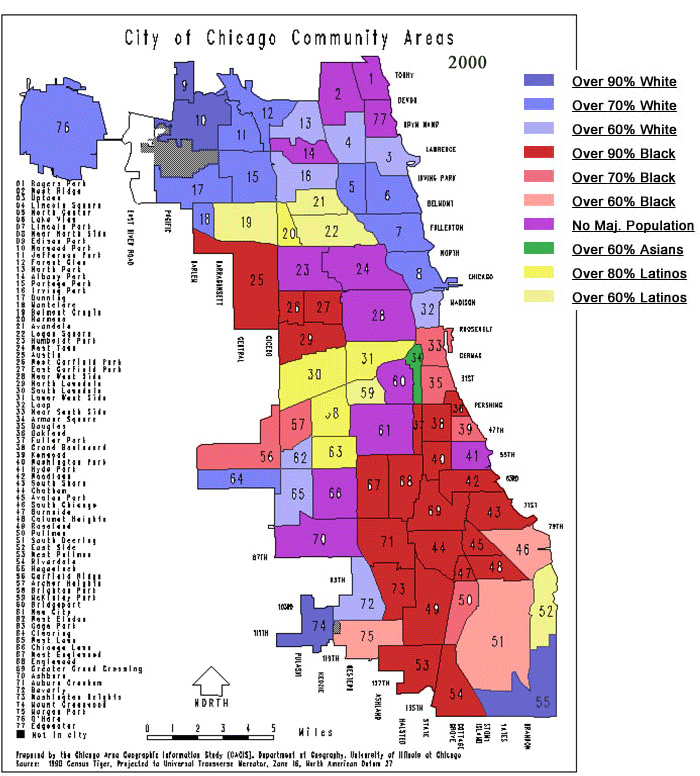 Know why this happened?
1910
2000
Asian Americans are concentrated on the West Coast and in some select cities.How would laws/models explain this?
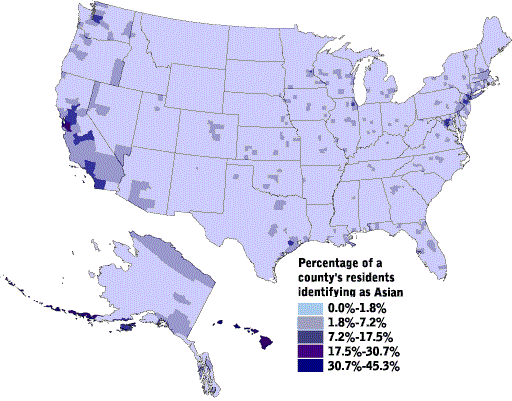 Native Americans are concentrated in the SW, Upper Great Plains and Alaska. This distribution represents a legacy of Indian Removal policies in the East, the Reservation System and Inuit folk culture (threatened).
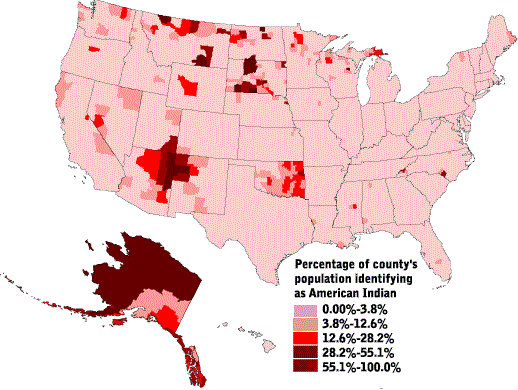 Legalized Segregation in Other Countries
Apartheid (Jim Crow on steroids)
Policy of racial separation by white South African govt.
Pass laws, Bantustans, racial classification
Black (70%) White (18%) Coloured/Mixed (9%), Indian (3%)
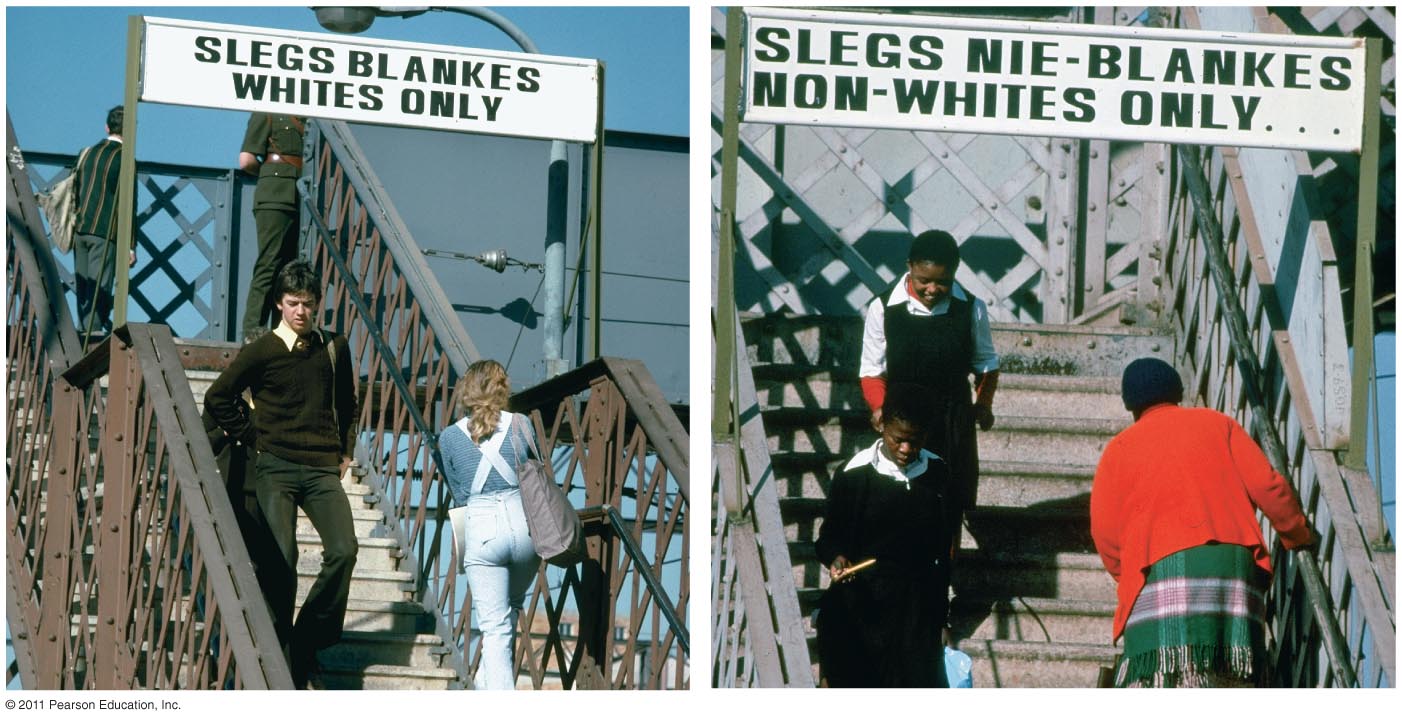 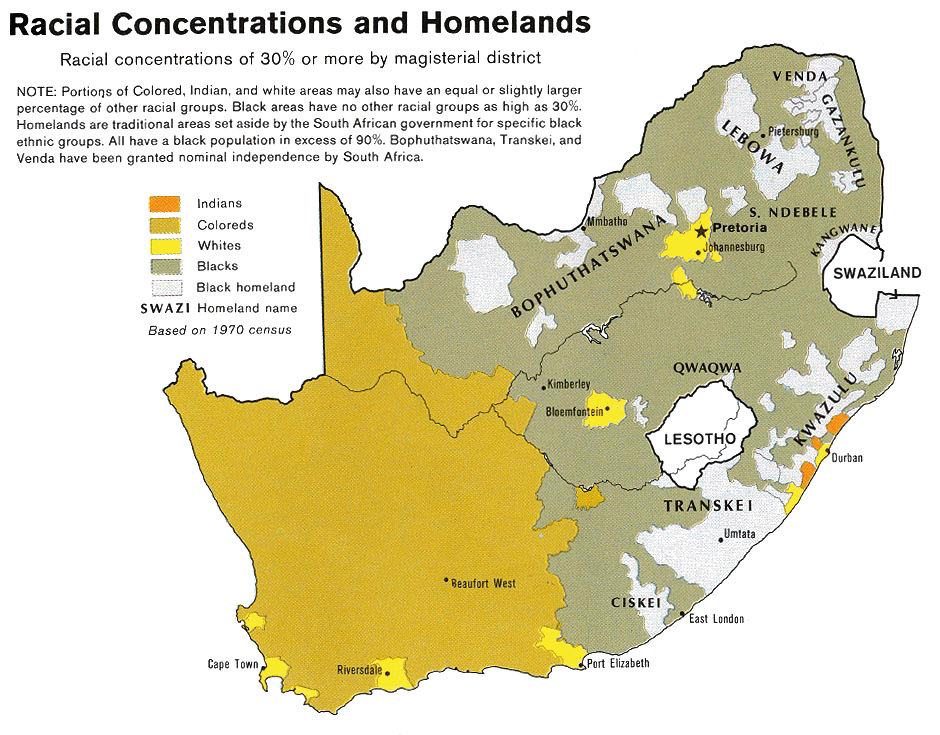 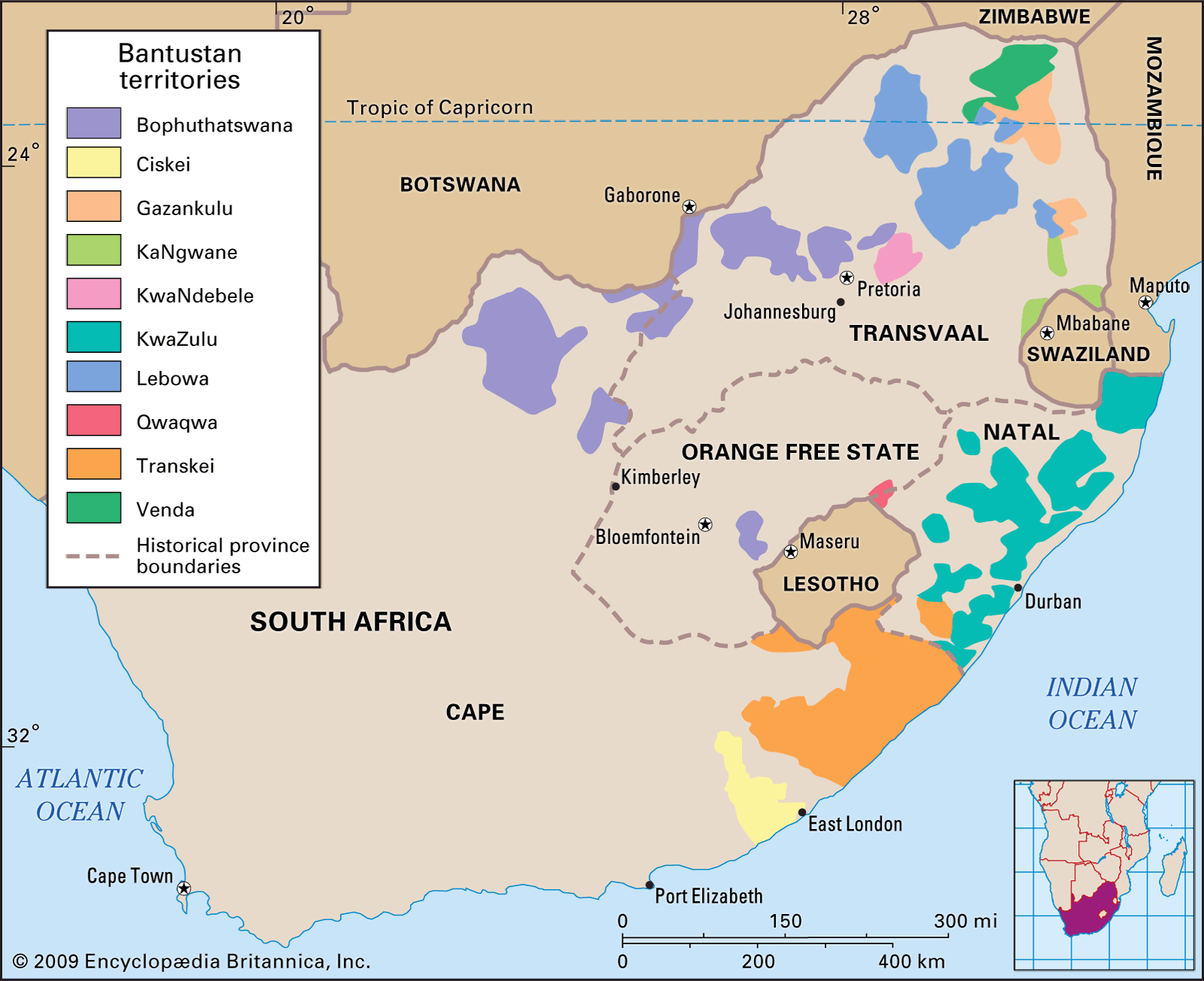 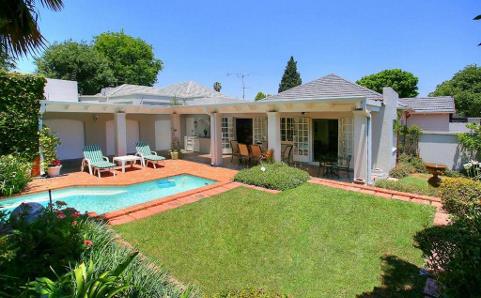 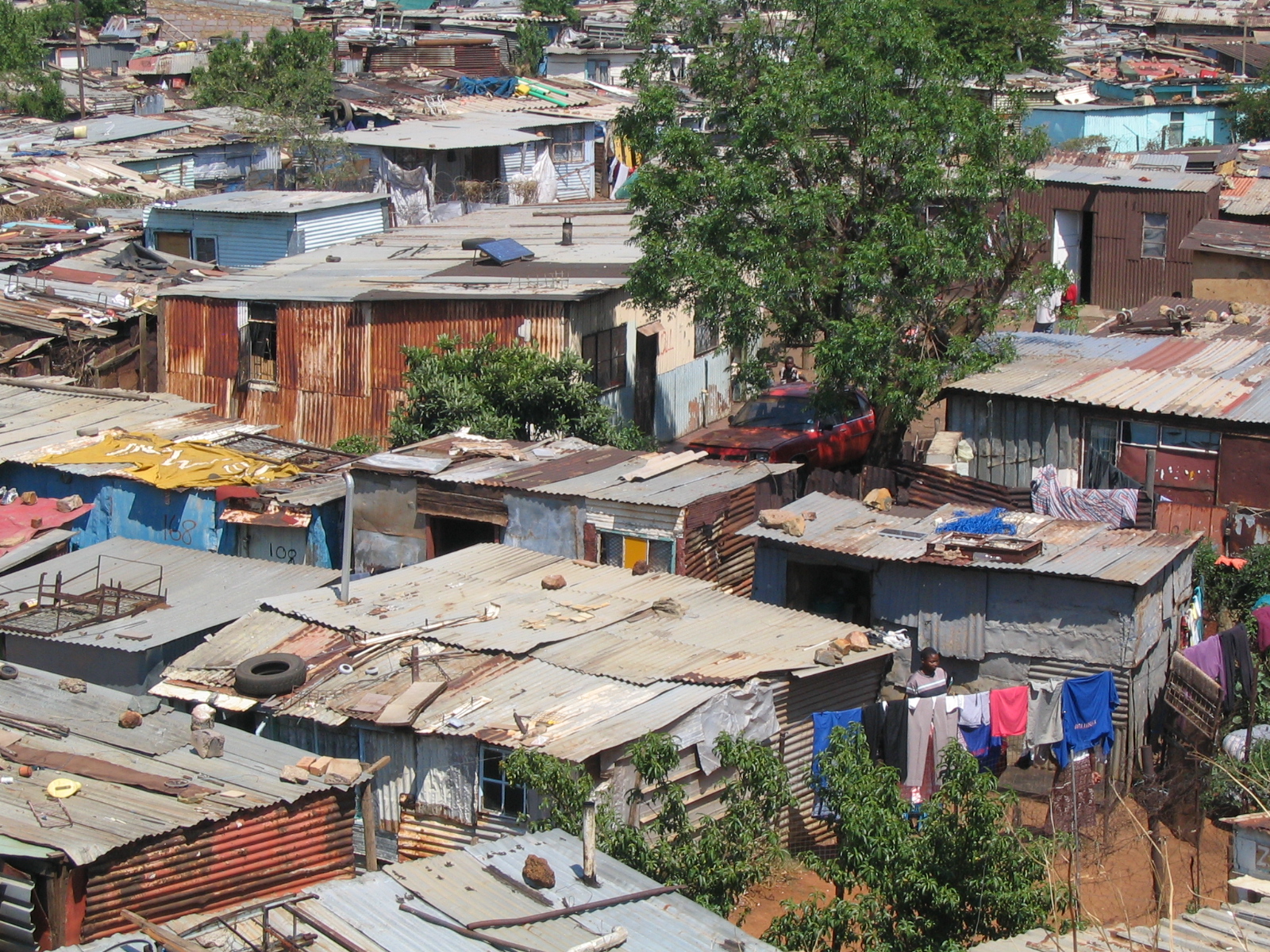 Apartheid in South Africa
End of Apartheid (begins in 1980s)
sanctions & disinvestment
Economic penalties, withdrawal of funds from South Africa convince white South African government to end apartheid
Nelson Mandela 
Wins first all racial elections
1st black president (1994)
agrees not to seek revenge in exchange for whites and their investment remaining in South Africa 
leads to political BUT NOT economic equality
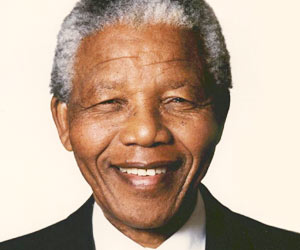